Sepsis in EMS
Neal Nettesheim MD, MS FAAEM 
UNM EMS FELLOW
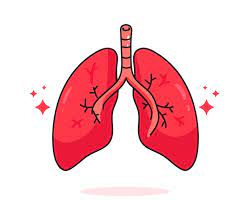 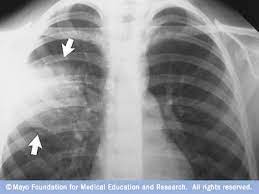 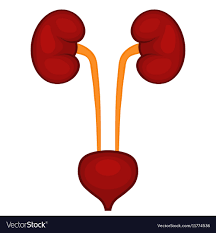 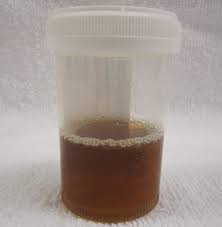 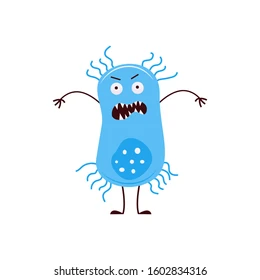 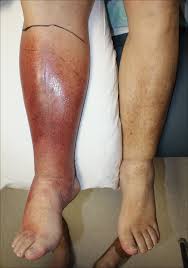 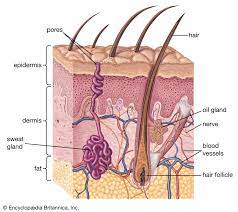 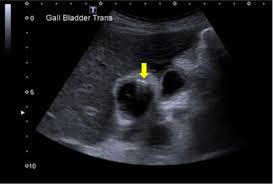 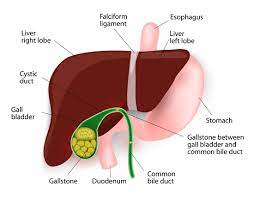 Recruit White Blood Cells
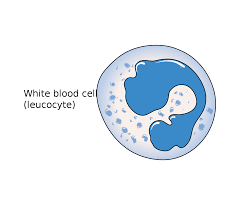 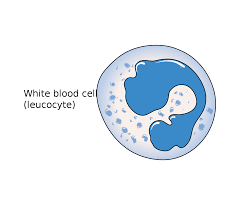 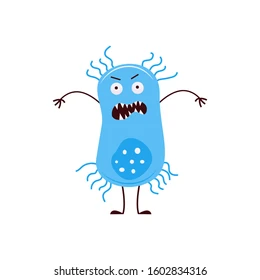 Tiny Blood Clots
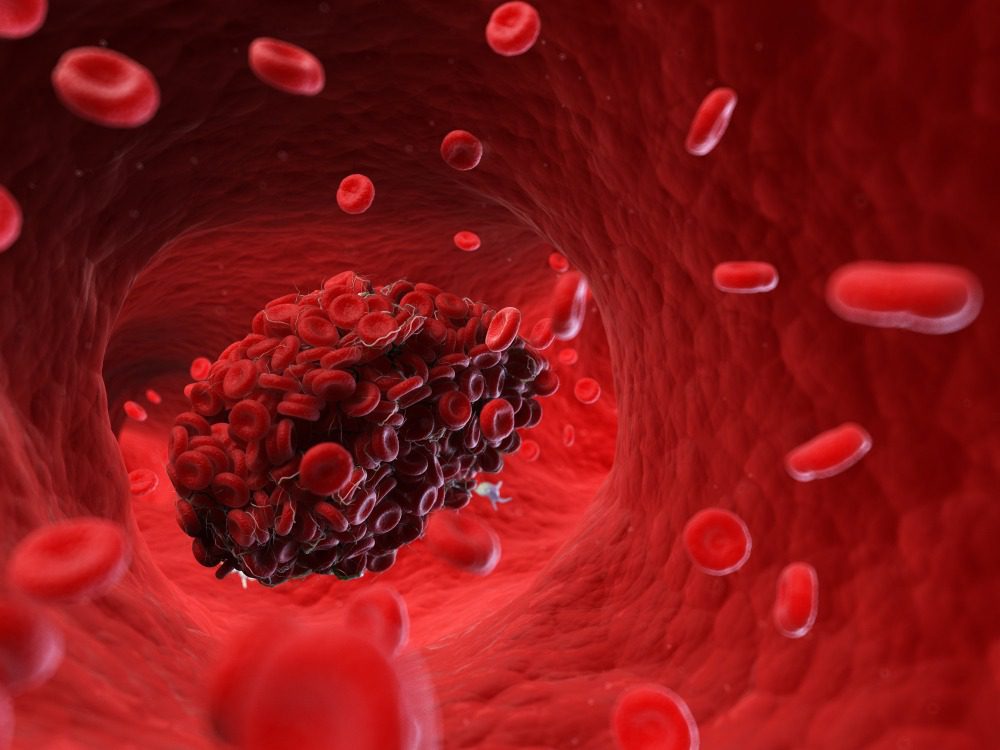 CYTOKINES
Increase Capillary Permeability
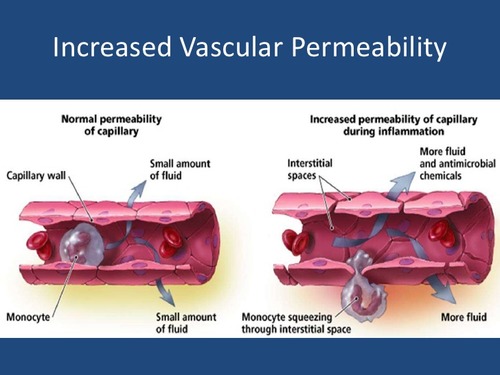 Blood Flow
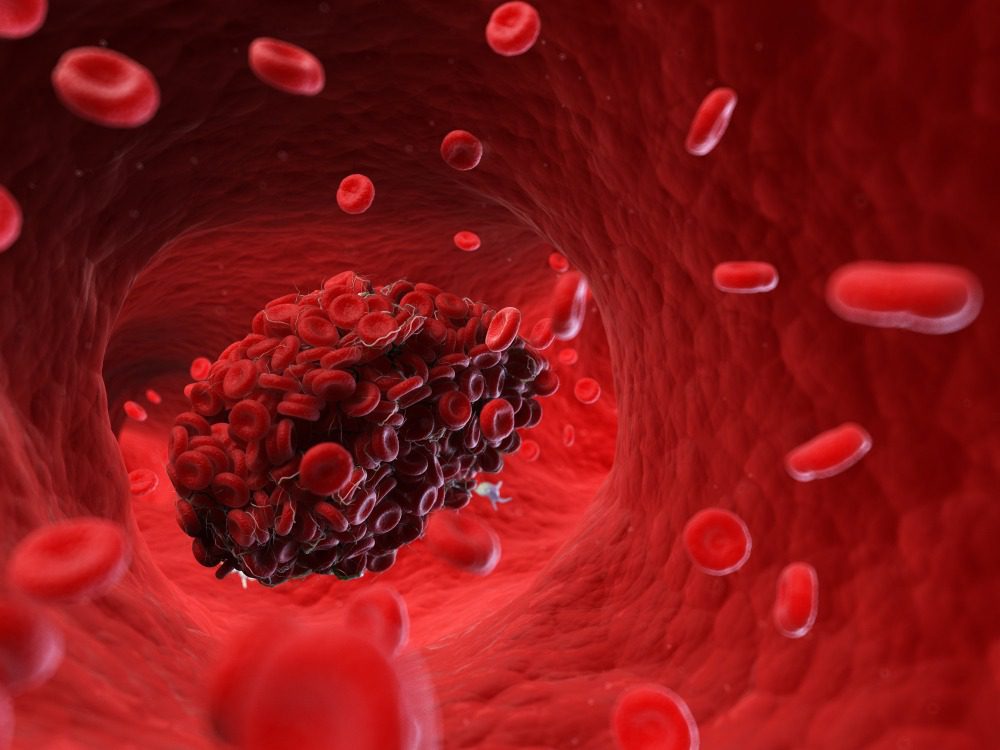 Lactic Acid Production
Cell Death
Oxygen
Increase Respiratory Rate
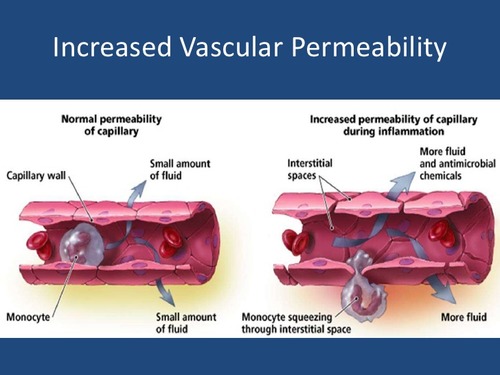 What happens to the blood pressure in that blood vessel

            UP or DOWN?
Blood Flow
Heart Rate to maintain same pressure
Oxygen
Blood Pressure
Sepsis Diagnosis
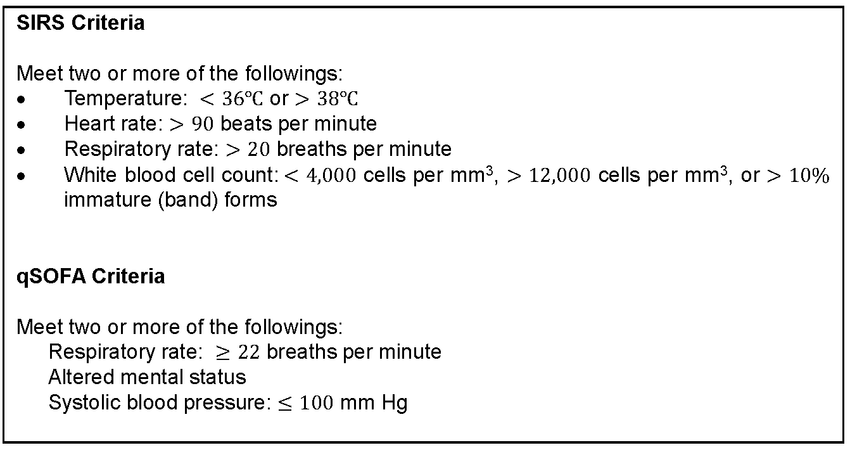 SEPTIC SHOCK:  Mean Arterial Pressure <65mmHG or Elevated 				Lactate after being given Fluid bolus
Sepsis Differential Diagnosis
Pulmonary Embolism
Congestive Heart Failure
Anemia
Bleeding
DVT
Pneumothorax
Broken Bones
Sprained Joints
Dehydration
Vomiting/Diarrhea
Kidney Failure
Heat Stroke
Burns
Hypothermia
Pericardial Effusion
MANY, MANY MORE
Sepsis Treatment- Antibiotics
Antibiotics are not very common for many EMS agencies

Sepsis can be a challenging diagnosis to make sometimes

Antibiotic Stewardship

Does it save lives to give early antibiotics?
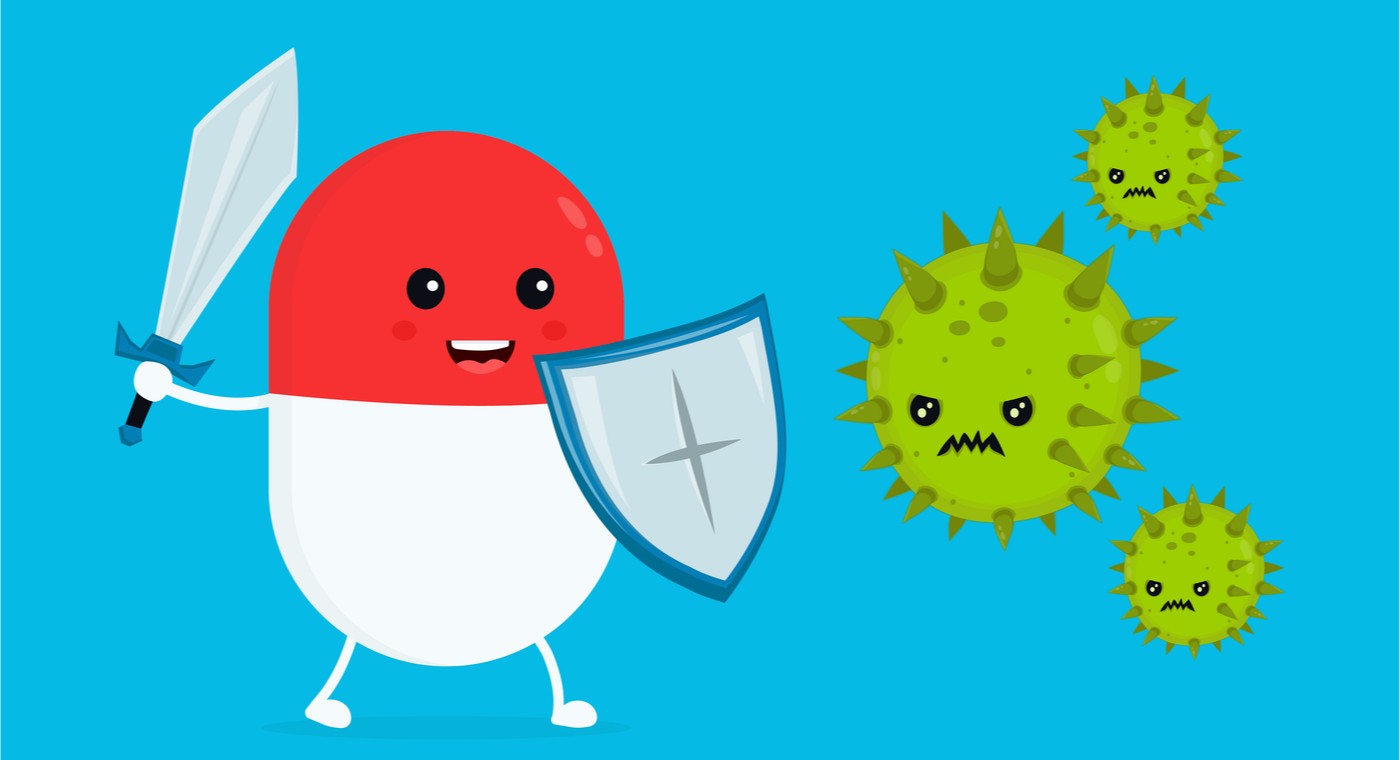 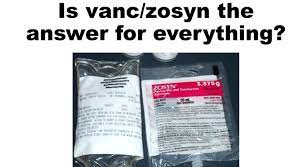 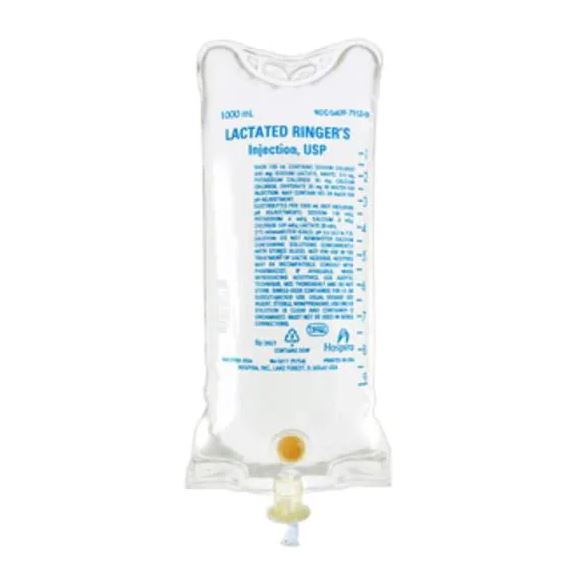 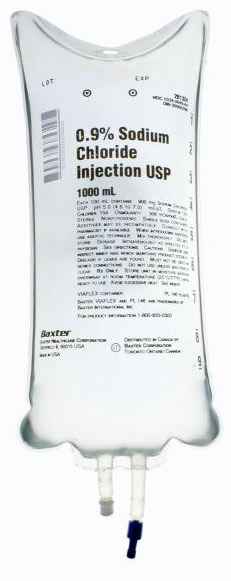 Sepsis Treatment- Fluids
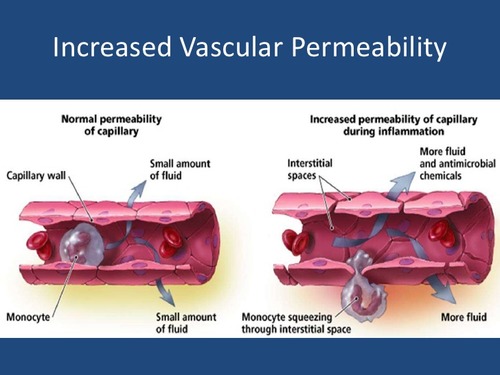 - Replacing lost fluids
- Restoring the pressure that was lost
Sepsis Treatment- Vasopressors
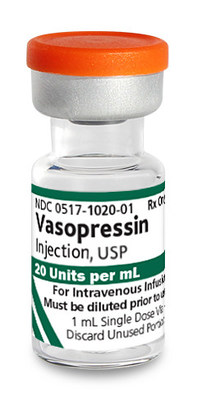 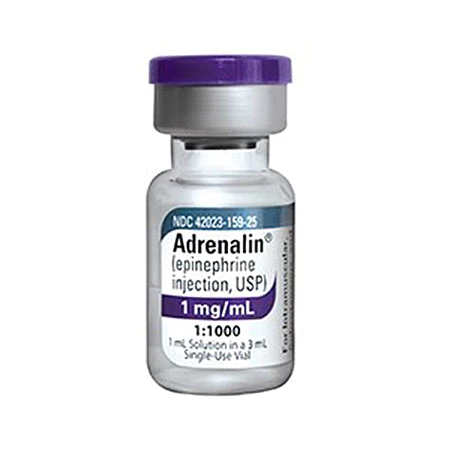 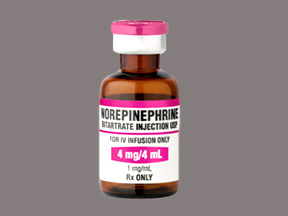 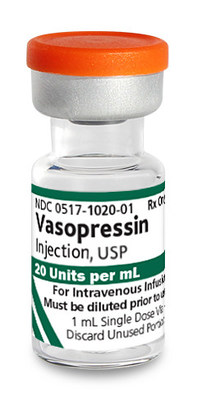 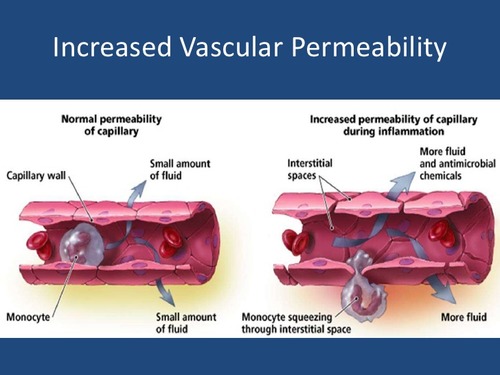 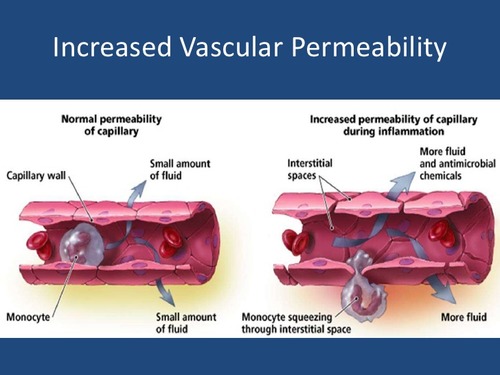 Sepsis Takeaways
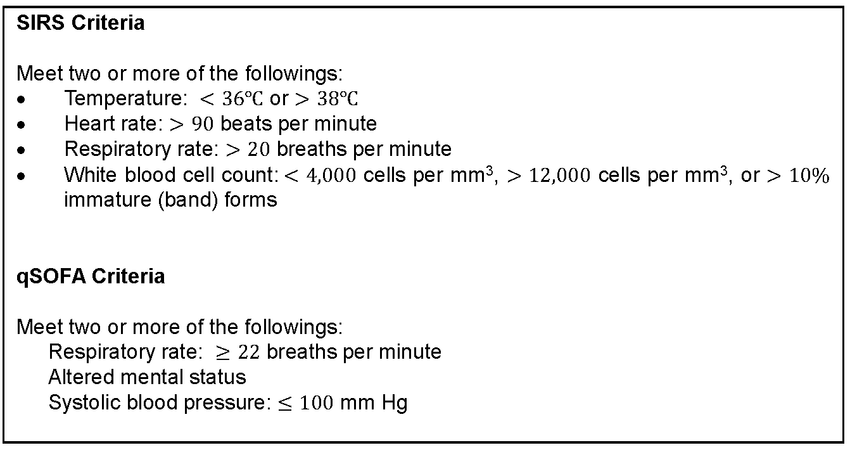 -Fluids treats sepsis
-Forewarned is forearmed; communicating that this patient may be septic is valuable to the receiving hospital